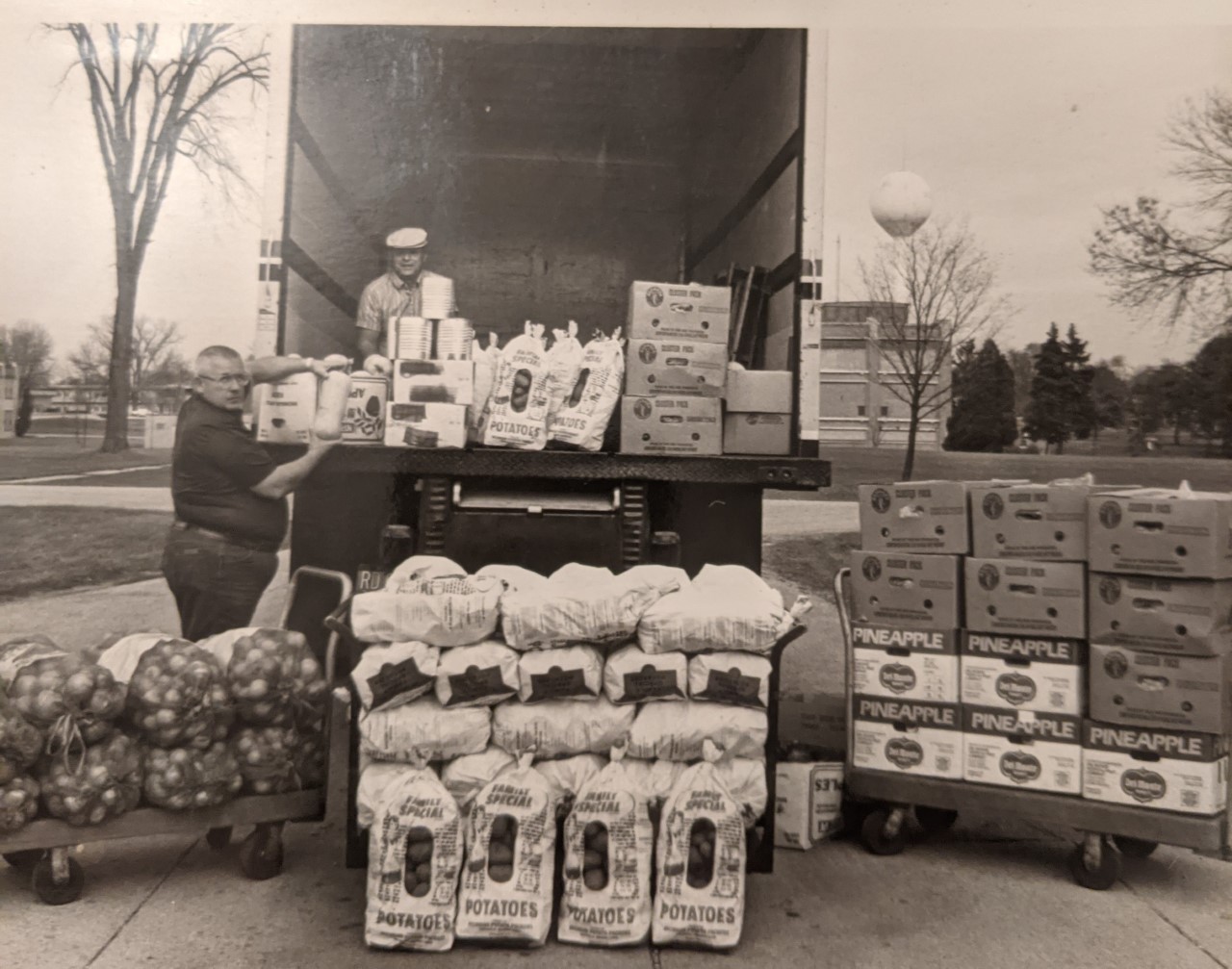 $16,440
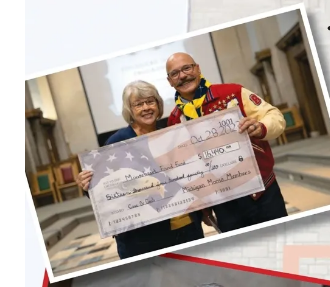